مبادى الاقتصاد الكلي محاضرة رقم 9
ميزان المدفوعات واسعار الصرف
ميزان المدفوعات: المفهوم والبنود
میزان المدفوعات : يعرف ميزان المدفوعات بأنه سجل إحصائي مختصر لجميع المعاملات الاقتصادية ( التجارية والنقدية والمالية ) التي تتم بين المقيمين في بلد معين وبين المقيمين في الخارج من حكومات وأفراد ومشروعات  خلال السنة وهو مؤشر لتعريف الحكومة بتغيرات المركز الاقتصادي للدولة في الاقتصاد العالمي.
بنود ميزان المدفوعات
يقسم ميزان المدفوعات إلى جانبين ، جانب دائن  تسجل فيه كافة المعاملات الاقتصادية التي تمكن الدولة من أن تتسلم إيرادات من العالم الخارجي مثل أقيام الصادرات من السلع إلى الخارج والفوائد والأرباح الناتجة من قروض وإستثمارات المقيمين في الخارج وقيم الخدمات التي يؤديها  المقيمون إلى الأجانب كخدمات النقل والتأمين وما شابه ذلك وتسجل فيهأيضاً  رؤوس الأموال القصيرة والطويلة الأجل القادمة من الخارج وكذلك قيم الذهب المصدر إلى الخارج.
أما الجانب الثاني فهو الجانب المدين الذي تسجل فيه كافة المعاملات الاقتصادية التي تلتزم الدولة بأن تؤدي المدفوعات إلى الخارج مثل قيم - الاستيرادات من السلع من الخارج وقيم خدمات النقل والسياحة التي يؤديها  الأجانب للمواطنين كذلك الفوائد والأرباح المدفوعة للأجانب ورؤوس الأموال  القصيرة والطويلة الأجل الوطنية المصدرة بقصد الاستثمار في الخارج وقيم و الذهب المستورد من الخارج . ومن الناحية النظرية تتساوى قيم المعاملات  الاقتصادية في الجانب المدين بسبب اتباع طريقة القيد المزدوج عند تسجيل الفقرات في ميزان المدفوعات.
مفهوم سعر الصرف وانظمة الصرف
مفهوم سعر الصرف 
سعر الصرف : ما دامت البلدان تستخدم عملات مختلفة فأن أي معاملة اقتصادية بينها تتطلب مدفوعات، وهذه بالضرورة تتضمن تحويل إحدى هذه العملات إلى الأخرى بالسعر السائد أو سعر الصرف . وسعر الصرف ما هو إلا نسبة مبادلة العملة بالعملات الأخرى أو هو ثمن عملة بوحدات من عملة أخرى .
انظمة الصرف
يمكن أن تقسم الانظمة التي وفقاً لها يتحدد سعر الصرف على نمطين :
الاول : اسعار الصرف العائمة
الثني:اسعار الصرف الثابتة
 
 
اسعار الصرف العائمة
- في ظل أسعار الصرف الحرة العائمة يتحدد سعرالصرف نتيجة للتفاعل بين قوى العرض والطلب في سوق حرة كماهو واضح في الشكل التالي:
يمثل المنحنى D1 طلب العراق على الباونات الإسترلينية أما المنحى (S) فيمثل عرض الباونات وان سعر الصرف يتحدد عند نقطة تقاطع الطلب مع العرض عند السعر P1 ، ولكن إذا ارتفع الطلب على الباونات إلى D2 فأن السعر سيتحرك إلى المستوى P2 مما يعني ارتفاع سعر الصرف ، أي أن السعر التوازني هو السعر الذي تتساوى فيه الكمية المطلوبة من العملة الأجنبية مع الكمية المعروضة منها
ولسعر الصرف العائم عدة مزايا منها أنه يستجيب بسرعة للتغيرات في العرض والطلب على السعر الأجنبي ، كما إنه يزيل الاختلال في توازن ميزان المدفوعات بصورة تلقائية . 
رغم ذلك فان هنالك عدة اعتراضات على هذا السعر وذلك بسبب عدم الاستقرار لمدة طويلة مما يؤثر بصورة كبيرة على التجارة الخارجية بسبب خلقه حالة من الصعب على الحكومات تنفيذ سياسات مالية ونقدية ملائمة .
 أسعار الصرف الثابتة 
يعني سعر الصرف المحدد أو الثابت، مدفوعات قائمة علی علاقات ثابتة ومتفق عليها بين العملات العالمية ، ويلاحظ على أسعار الصرف الثابتة أنها  تتطلب احتياطات نقدية دولية كبيرة لمواجهة التقلبات في الطلب على مختلف العملات الدولية الرئيسية. ولعل  أهم فائدة يمكن لأسعار الصرف الثابتة أن تقدمها تكمن في أنها تضفي استقرار على التجارة الخارجية إذ أنها تقلل من عنصر " عدم التأكد" حول الأسعار الدولية مما يخلق جوا ملائما للنمو في التجارة الخارجية .
نظام الأسعار الثابتة في ظل قاعدة الذهب 
حتى الثلاثينيات من القرن الماضي كان نظام سعر الصرف الثابت مرتبطا بما يدعي  ب- ( قاعدة الذهب ) التي استندت إليها أسعار صرف عملات معظم بلدان العالم خلالالخمسين سنة السابقة للحرب العالمية الأولى وبدرجات مختلفة حتى الكساد الكبير في الثلاثينيات من ذات القرن ، وفي ظل قاعدة الذهب هناك أمران مؤكدان:
أ. السماح لاي بلد بتصدير واستيراد الذهب دون قيود. 
 ب . يحدد كل بلد عملته في أطار كمية معينة من الذهب ، ويضمن تحويل اية كمية من تلك العملة إلى ذهب بالمقدار المحدد منه.
 ففي ظل قاعدة الذهب تتحدد قيمة كل عملة بمقدار معين من الذهب كان تكون قيمة الدينار مساوية ل (2.82844) غم من الذهب ، فاذا حددت دولة أخرى قيمة عملتها مثلا ب(1.41422) غم من الذهب فمعنى ذلك انسعر الصرف الدينار بتلك العملة سيكون دينار واحد يساوي وحدتين من تلك العملة الأن (2.82844 / 1.41422= 2 ) .
الاسعار الثابتة في ظل نظام بيرتون وودز 
تتبع معظم ترتيبات الصرف الحالية في تمويل التجارة من نظام صندوق النقد الدولي الذي انشاته اتفاقية بيريتون وودز عام 1944 والذي يقوم على مبدأين :
نظام صرف اجنبي ثابت قابل للتعديل بين العملات المختلفة .
 قيام صندوق النقد بإدارة نظام الصرف الثابت القابل للتعديل يتم في ظل تثبيت العملات وعدم السماح لها بالتغير في القيمة بأكثر من نسبة مئوية معينة .
المشكلات الاقتصادية : البطالة
مفهوم البطالة 
البطالة تعني وجود عاطلين عن العمل ، وقد أجمع الاقتصاديون والخبراء . وحسب ما أوصت به منظمة العمل الدولية ILO . على تعريف العاطلين عن العمل بأنهم : «كل من هم قادرين على العمل، وراغبين فيه، ويبحثون عنه، ويقبلون به عند مستوى الأجر السائد، ولكن دون جدوى». وينطبق هذا التعريف على العاطلين الذين يدخلون سوق العمل لأول مرة، وعلى العاطلين الذين سبق لهم العمل واضطروا لتركه لأي سبب من الأسباب.
ومن هذا المفهوم نستنتج وجود شرطان اساسيان يجتمعان معاً لتسمية الافراد بالعاطلين عن العمل وهما:
ان يكونوا قادرين عن العمل
ان يبحثوا عن فرص للعمل
قياس البطالة 
تقاس البطالة في أي مجتمع من خلال امكانية التوصل الى معدل البطالة ، أي حساب البطالة كنسبة مئوية من قوة العمل .
والمعادلة الاتية تعبر عن كيفية ايجاد معدل البطالة :
معدل البطالة ( البطالة كنسبة من قوة العمل)= ×100
العاطلون عن العمل يجري تعدادهم من خلال احصاء من هم قادرين عن العمل والباحثين عنه . اما قوة العمل فتحسب من خلال ما يلي:
قوة العمل =اجمالي عدد السكان  - (منهم في اعمار اقل من 15 سنة + من هم خارج قوة العمل من طلاب ومرضى وعجزة وغيرهم ).
-انواع البطالة :-يوجد عدة انواع من البطالة نذكر اهمها كما يلي:
البطالة الدورية :
من المعلوم أن النشاط الاقتصادي، بجميع متغيراته في الاقتصادات الرأسمالية، لا يسير عبر الزمن بوتيرة واحدة منتظمة، بل تنتاب هذا النشاط فترات صعود وهبوط دورية. ويطلق على حركة التقلبات الصاعدة والهابطة للنشاط الاقتصادي والتي يتراوح مداها الزمني بين ثلاث وعشر سنين، مصطلح «الدورة الاقتصادية» Business Cycles التي لها خاصية التكرار والدورية. وتتكون الدورة الاقتصادية من مرحلتين ومن نقطتي تحول Turnin Points.
والمرحلة الأولى هي مرحلة الانتعاش بتجاه الرواج، يتجه فيها حجم الدخل والناتج والتوظف نحو التزايد، إلى أن يصل التوسع منتهاه بالوصول إلى نقطة الذروة Peak أو قمة الرواج، وعندها تحدث الأزمة (وهي نقطة تحول) وبعدها يتجه حجم النشاط الاقتصادي بجميع مكوناته (الدخل والناتج والتوظف...) نحو الهبوط الدوري، ليدخل الاقتصاد القومي المرحلة الثانية وهي مر حلة الانكماش إلى أن يبلغ الهبوط منتهاه بالوصول إلى نقطة قاع الانكماش وهي الركود، وبعدها مباشرة يبدأ الانتعاش  (وهي نقطة تحول) يتجه بعدها حجم النشاط الاقتصادي نحو التوسع مرة أخرى.. وهكذا .
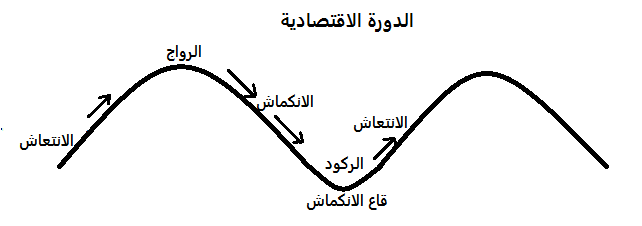 أن أهم سمات حركة الدورة الاقتصادية هيالتقلبات التي تحدث في الطلب على العمالة وما يواكبها من تقلبات فيمعدل البطالة. وأن من أهم سمات مرحلة الكساد ارتفاع معدلالبطالة وأن من أهم سمات مرحلة التوسع انخفاض معدل البطالة. وهذاهو القصود بالبطالة الدورية.
 البطالة الاحتكاكية Frictional Unemployment
البطالة الاحتكاكية هي البطالة التي تحدث بسبب التنقلات المستمرة للعاملين بين المناطق والمهن المختلفة، وتنشأ بسبب نقص المعلومات لدى الباحثين عن العمل، ولدى أصحاب الأعمال الذين تتوافر لديهم فرص العمل . فحينما ينتقل عامل من منطقة جغرافية لأخرى، أو يغير مهنته إلى مهنة أخرى (مع افتراض تملكه لمؤهلات هذه المهنة الجديدة)، أو حينما تقرر ربة المنزل الخروج إلى سوق العمل، بعد أن تجاوزت مرحلة تربية الأطفال ورعايتهم؛ فإن الحصول على فرصة عمل تحتاج بلا شك إلى وقت يتم فيه البحث عن الإمكانات المتاحة والمفاضلة بينها.
والمشكلة الأساسية هنا هي أن الباحثين عن العمل وأصحاب الأعمالالذين تتوافر لديهم فرص العمل، يبحث كل منهم عن الآخر (عن طريق إعلانات الصحف، الاتصالات المباشرة، مكاتب التوظيف ...). وقد تطول فترة البحث عن العمل نتيجة لعدم توافر المعلومات الكافية، أو لنقصها لدى الطرفين.
ومن الجلي أن نقص المعلومات إنما يعني عدم التقاء جانب الطلب مع جانب العرض، أي افتقاد الصلة أو حلقة الوصل بين طالبي الوظائف ومن يعرضون هذه الوظائف.
البطالة الهيكلية  Structural Unemployment
يقصد بالبطالة الهيكلية ذلك النوع من التعطل الذي يصيب جانبا من قوة العمل، بسبب تغيرات هيكلية تحدث في الاقتصاد القومي، وتؤدي إلى إيجاد حالة من عدم التوافق بين فرص التوظف المتاحة ومؤهلات وخبرات العمال المتعطلين الراغبين في العمل والباحثين عنه. أما عن طبيعة هذه التغيرات الهيكلية فهي إما أن تكون راجعة إلى حدوث تغير في هيكل الطلب على المنتجات، أو راجعة إلى تغير أساسي في الفن التكنولوجي المستخدم، أو إلى تغيرات هيكلية في سوق العمل نفسه، أو بسبب انتقال الصناعات إلى أماكن توطن جديدة. فهذا النوع من البطالة يمكن أن يحدث نتيجة لانخفاض الطلب على نوعيات معينة من العمالة بسبب الكساد الذي لحق بالصناعات التي كانوا يعملون بها وظهور طلب على نوعيات معينة من المهارات التي تلزم لإنتاج سلع معينة لصناعات تزدهر، فهنا تحدث البطالة بسبب تغيرات هيكلية طرأت على الطلب. وفي هذه الحالة يصعب على العمال المتعطلين أن يجدوا بسهولة فرصة للعمل، لأن مستويات الخبرة والمهارة المطلوبة للوظائف الشاغرة المتاحة غير متوافرة لديهم، وفي الوقت نفسه، يصعب على رجال الأعمال أن يحصلوا على حاجاتهم من العمالة المطلوبة بسبب نقص عرض هذا النوع من العمالة. أي أننا هنا نواجه بحالة فائض عرض Excess Supply في سوق عمل ما وفائض طلب Excess Demand (نقص عرض) في سوق عمل آخر. ويظل هذا الاختلال قائما إلى أن تتوافق قوى العرض مع قوى الطلب.
هناك انواع او اشكال اخرى من البطالة لابد من التمييز فيما بينها وهي:
البطالة السافرة والبطالة المقنعة :
يقصد بالبطالة السافرة، حالة التعطل الظاهر التي يعاني منها جزء من قوة العمل المتاحة، أي وجود عدد من الأفراد القادرين على العمل والراغبين فيه والباحثين عنه عند مستوى الأجر السائد، دون جدوى. ولهذا فهم في حالة تعطل کامل لا يمارسون أي عمل. وليس بخاف، أن البطالة السافرة يمكن أن تكون احتكاكية أو هيكلية أو دورية. ومدتها الزمنية قد تطول أو تقصر بحسب طبيعة نوع البطالة وظروف الاقتصاد القومي. وفي البلدان الصناعية يتزايد حجم ومعدل البطالة السافرة في مرحلة الكساد الدوري . وعادة ما يحصل العاطل على إعانة بطالة وأشكال أخرى من المساعدات الحكومية. أما في البلاد النامية، فإن البطالة السافرة أكثر قسوة وإيلاما بسبب عدم وجود نظام الإعانة البطالة، وبسبب غياب أو ضالة برامج المساعدات الحكومية والضمانات الاجتماعية.
أما البطالة المقنعةDisguised Unemployment فالمعنى المراد بها هو، تلك الحالة التي يتكدس فيها عدد كبير من العمال بشكل يفوق الحاجة الفعلية  للعمل، مما يعني وجود عمالة زائدة أو فائضة لا تنتج شيئا تقريبا، وبحيث إذا ما سحبت من أماكن عملها فإن حجم الإنتاج لن ينخفض. فنحن هنا  إزاء فئة من العمالة تبدو، من الناحية الظاهرية أنها في حالة عمل، أي أنها تشغل وظيفة وتتقاضى عنها أجرا، لكنها من الناحية الفعلية لا تعمل ولا تضيف شيئا إلى الإنتاج، وهو الأمر الذي يرفع من التكلفة المتوسطة للمنتجات.
البطالة الاختيارية والبطالة الإجبارية :
البطالة الاختياريةVoluntary Unemployment   هي حالة يتعطل فيها العامل بمحض اختياره وإرادته، حينما يقدم استقالته عن العمل الذي كان يعمل به، إما لعزوفه عن العمل وتفضيله لوقت الفراغ (مع وجود مصدر آخر للدخل والإعاشة)، أو لأنه يبحث عن عمل أفضل يوفر له أجرا أعلى وظروف عمل أحسن. فقرار التعطل هنا اختياري، لم يجبره عليه صاحب العمل.
أما حالة البطالة الإجباريةInvoluntary  فهي الحالة التي يتعطل فيها العامل بشكل جيري، أي من غير إرادته أو اختياره . وهي تحدث عن طريق تسريح العمال، أي الطرد من العمل بشكل قسري، رغم أن العامل راغب في العمل وقادر عليه وقابل لمستوى الأجر السائد . وقد تحدث البطالة الإجبارية عندما لا يجد الداخلون الجدد لسوق العمل فرصا للتوظف رغم بحثهم الجدي عنه وقدرتهم عليه وقبولهم لمستوى الأجر السائد , وهذا النوع من البطالة يسود بشكل واضح في مراحل الكساد الدوري في البلدان الصناعية . وقد تكون البطالة الإجبارية احتكاكية أو هيكلية على نحو ما شرحنا آنفا .